Arial 50 pt
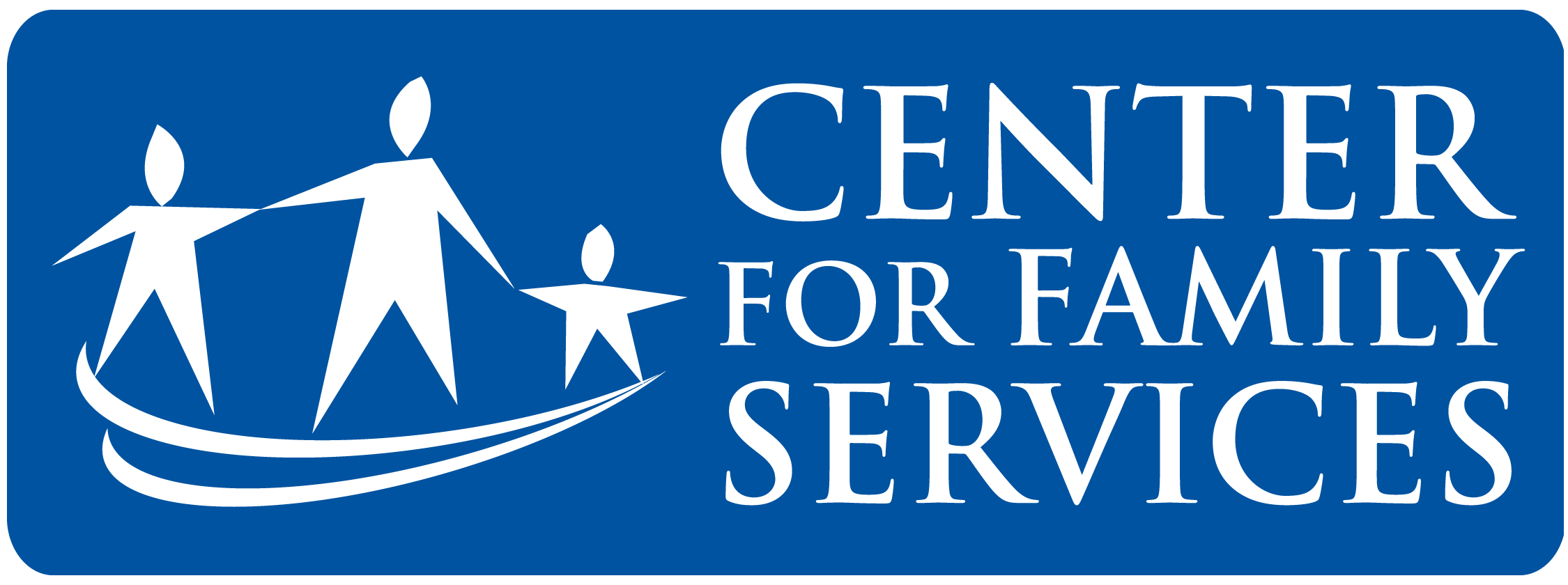 Arial 50 pt
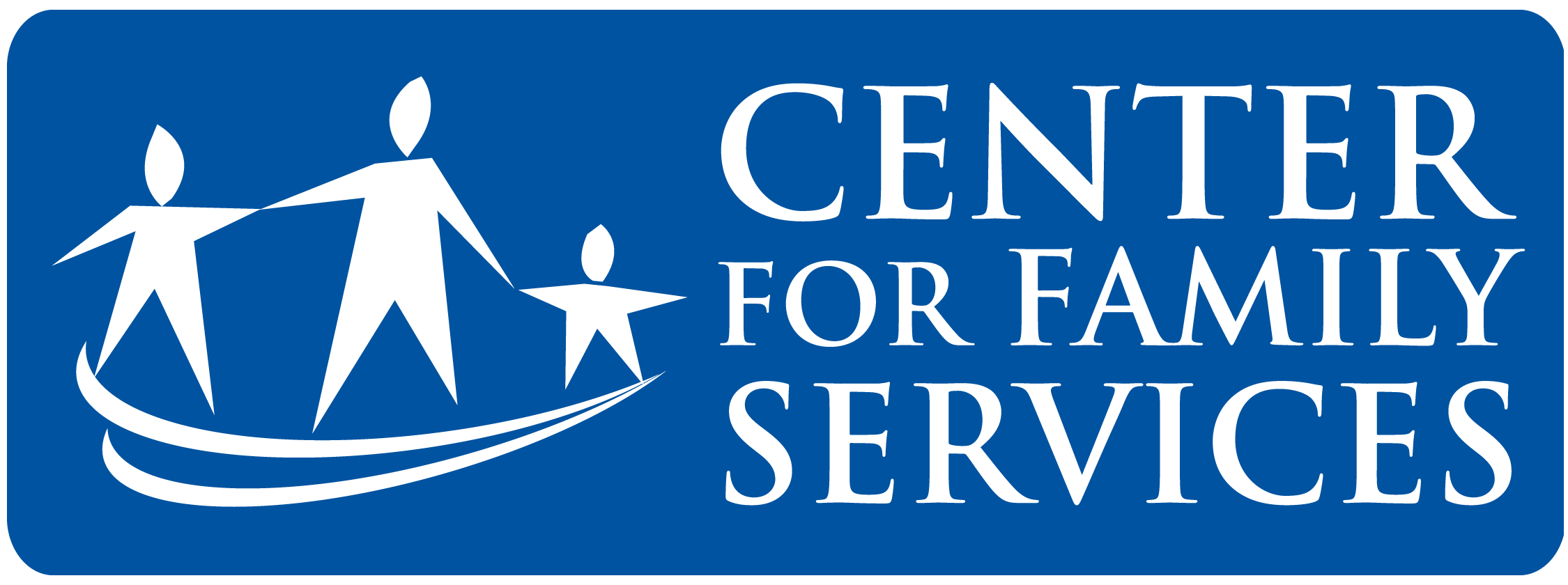 ARIAL 50 PT
Arial 22 pt
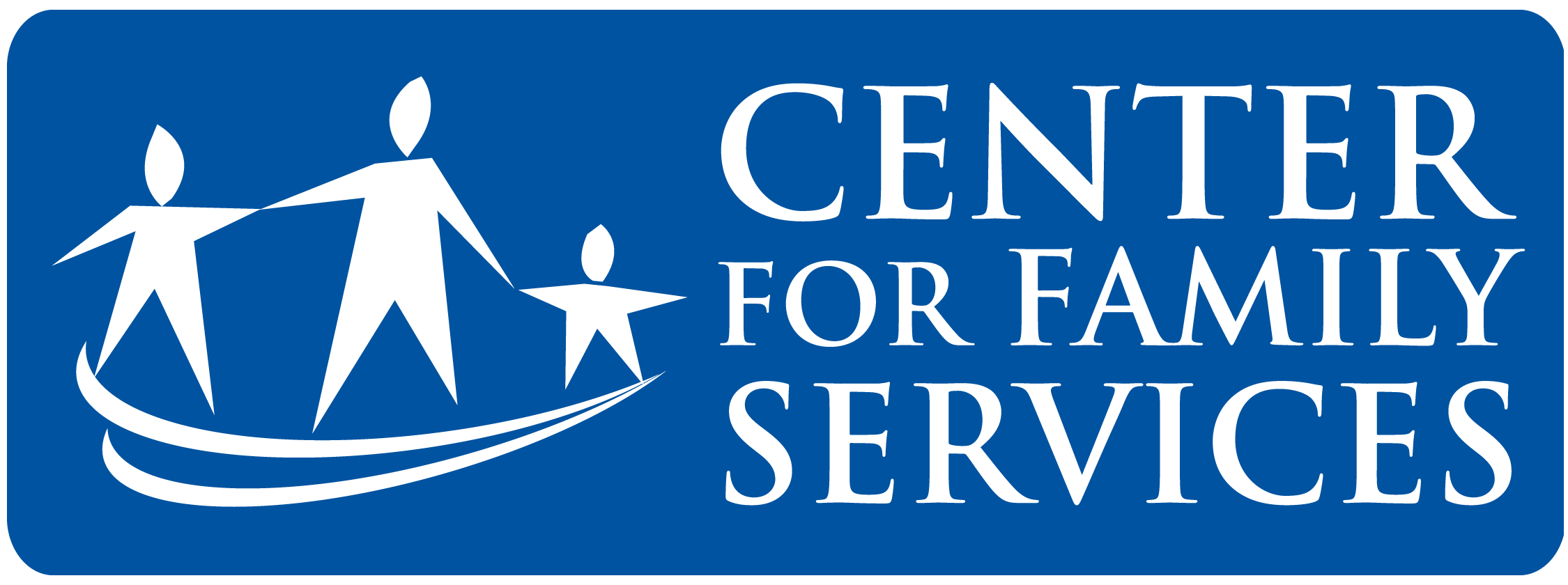 ARIAL 50
Arial 22